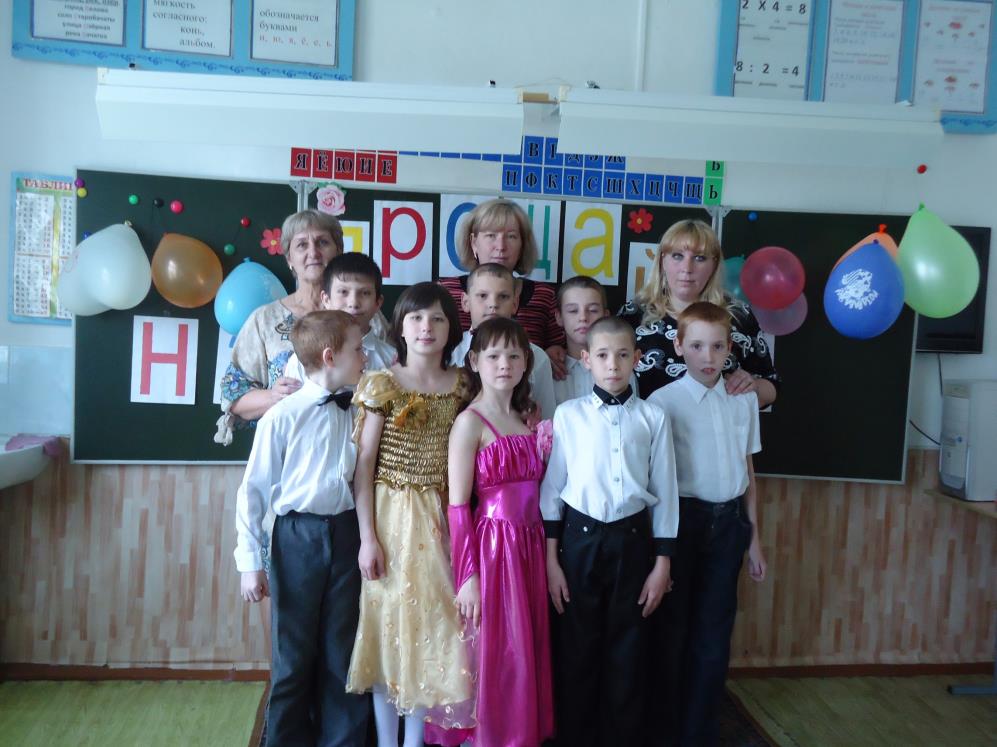 «Наша дружная семья»
Наша дружная семья
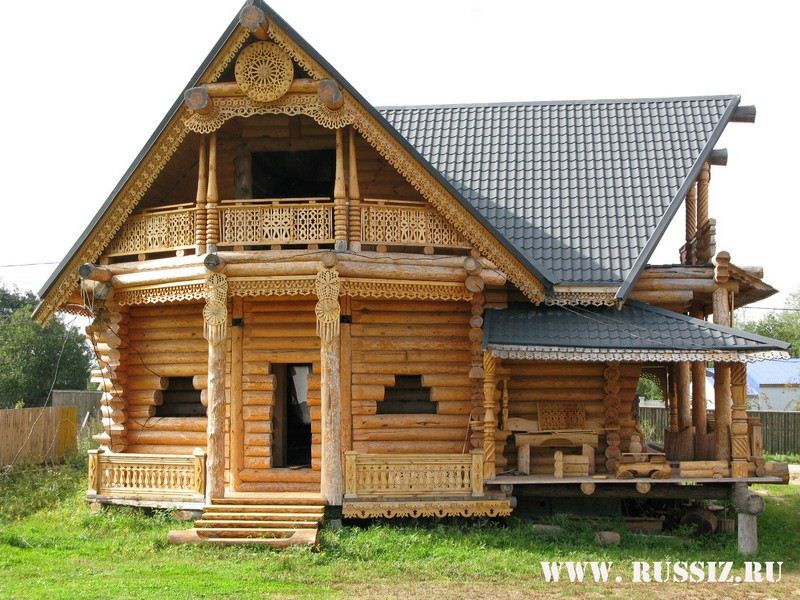 ТЕПЛО
ЛАСКА
ДОБРОТА УЮТ
ЗАБОТА ЛЮБОВЬ
УВАЖЕНИЕ ПОНИМАНИЕ
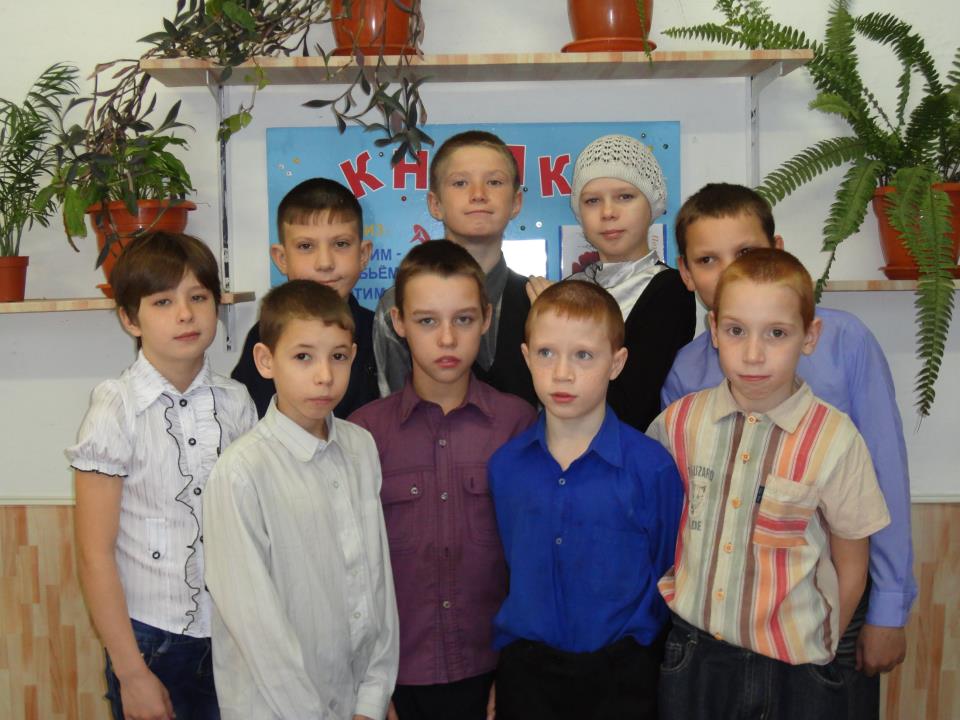 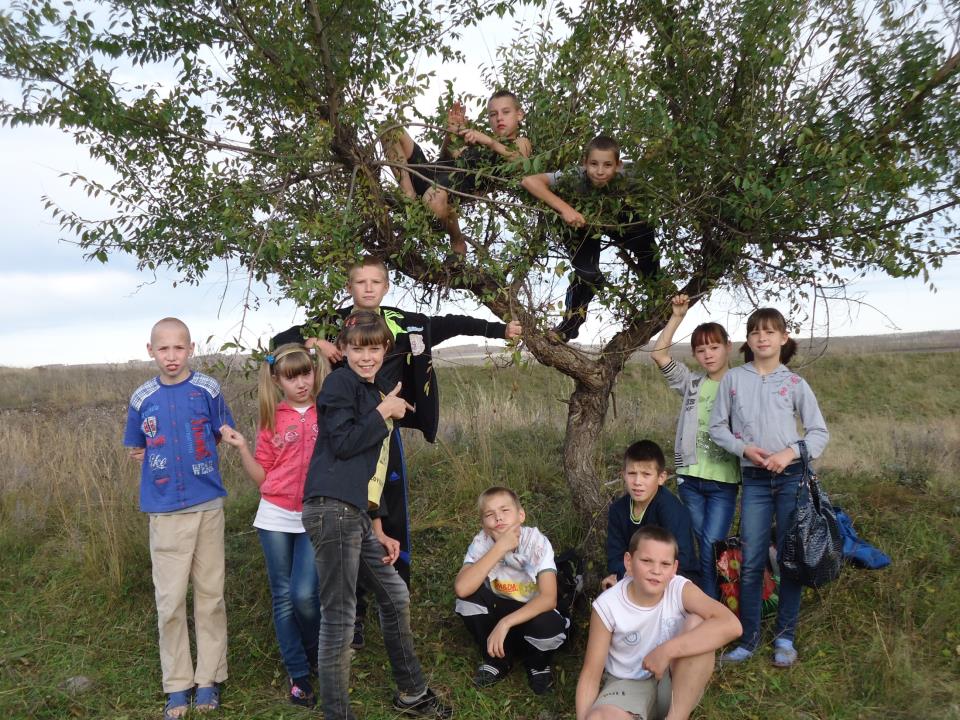 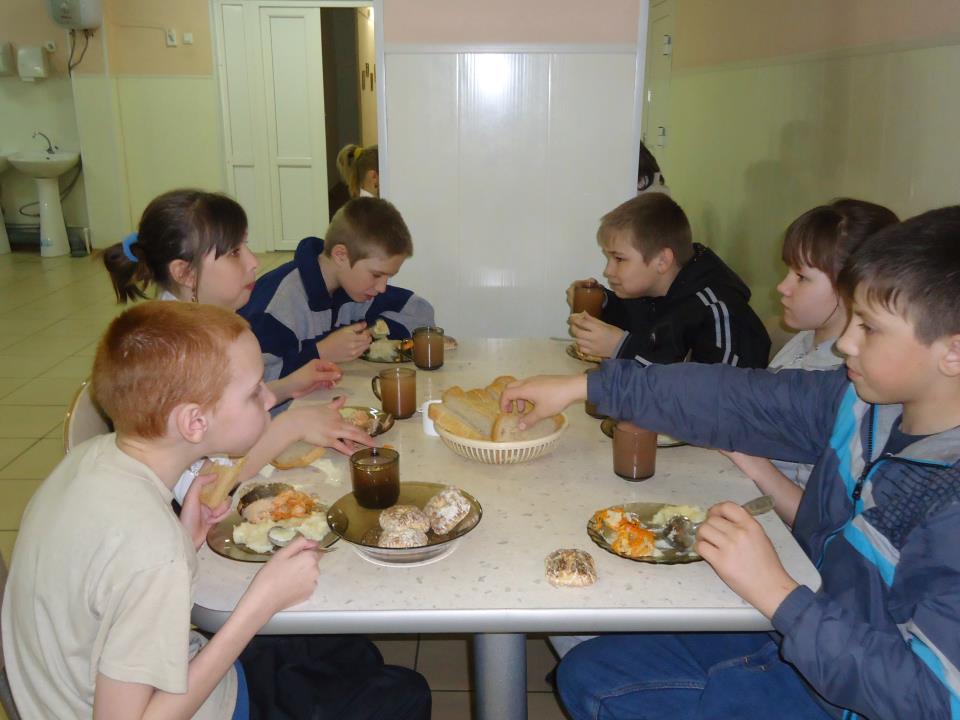 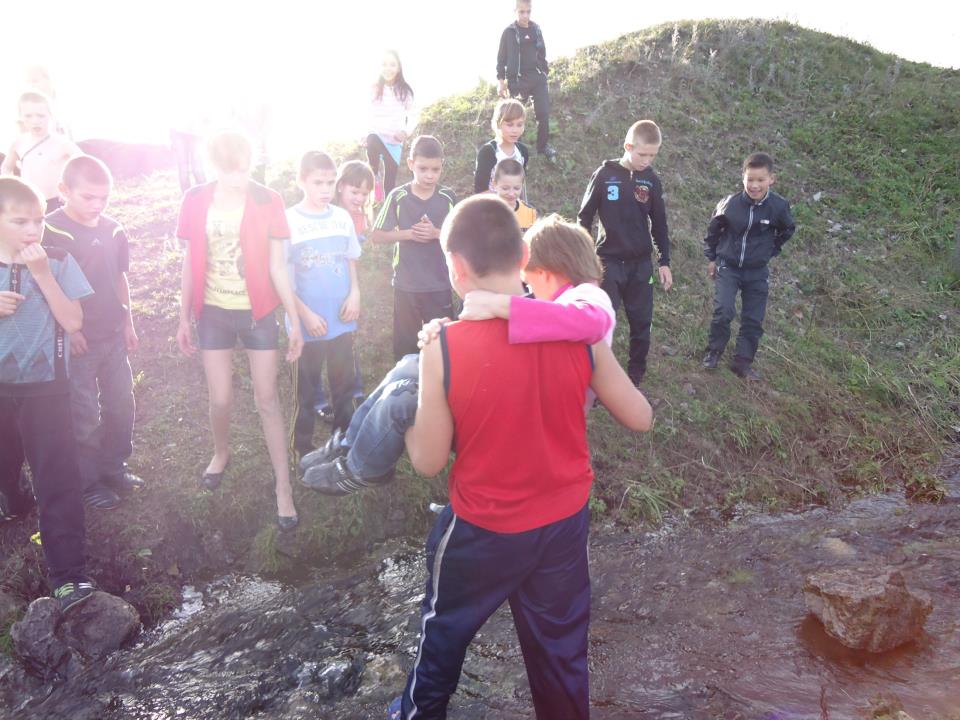 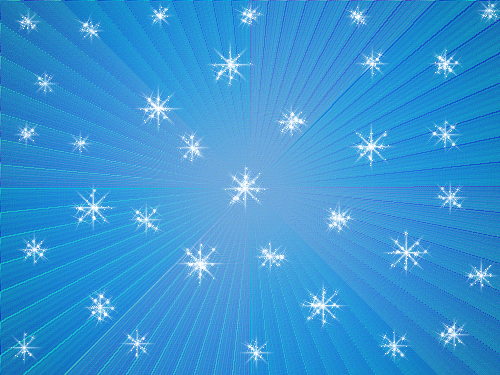 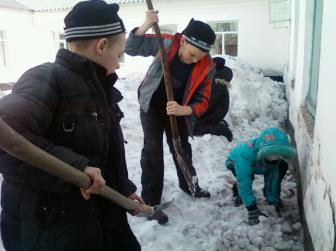 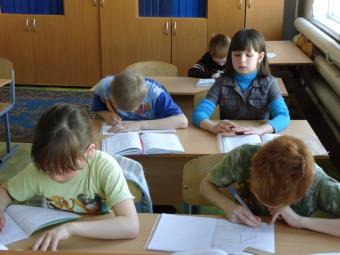 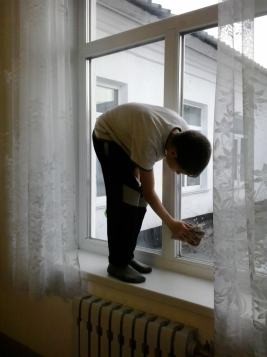 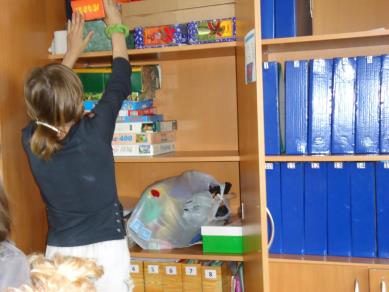 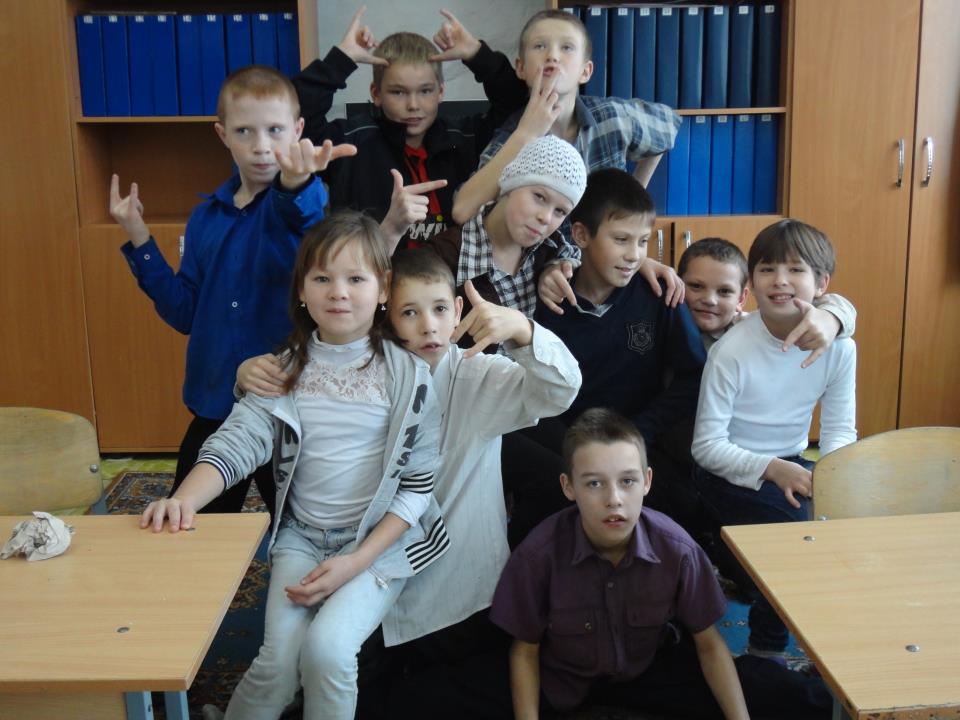 Желаем Удачи!